Obrazovno područje: Graditeljstvo i geodezija
Zanimanje: Rukovatelj samohodnim građevinskim strojevima
Nastavni predmet: Tehnologija zanimanja
Razred: 1.
Nastavnik: Mirjana Crnković
Škola: Mješovita industrijsko-obrtnička škola Karlovac
OTPOR KRETANJU
Dio snage motora ugrađenog u vozilo troši se na savladavanje otpora, a ostatak na ubrzanje vozila. Zbog toga je maksimalna brzina ovisna o otporima koji se protive gibanju vozila.
Loši i oštećeni putovi pružaju gibanju vozila veće otpore od dobro asfaltiranog puta.
Otpori se znatno povećavaju na usponima. Uspon koje vozilo može savladati je za teretno vozilo 30 do 40%, a za osobno 30 do 50%.
Zbog djelovanja težine vozila javlja se između kotača i površine puta otpor kotrljanja.
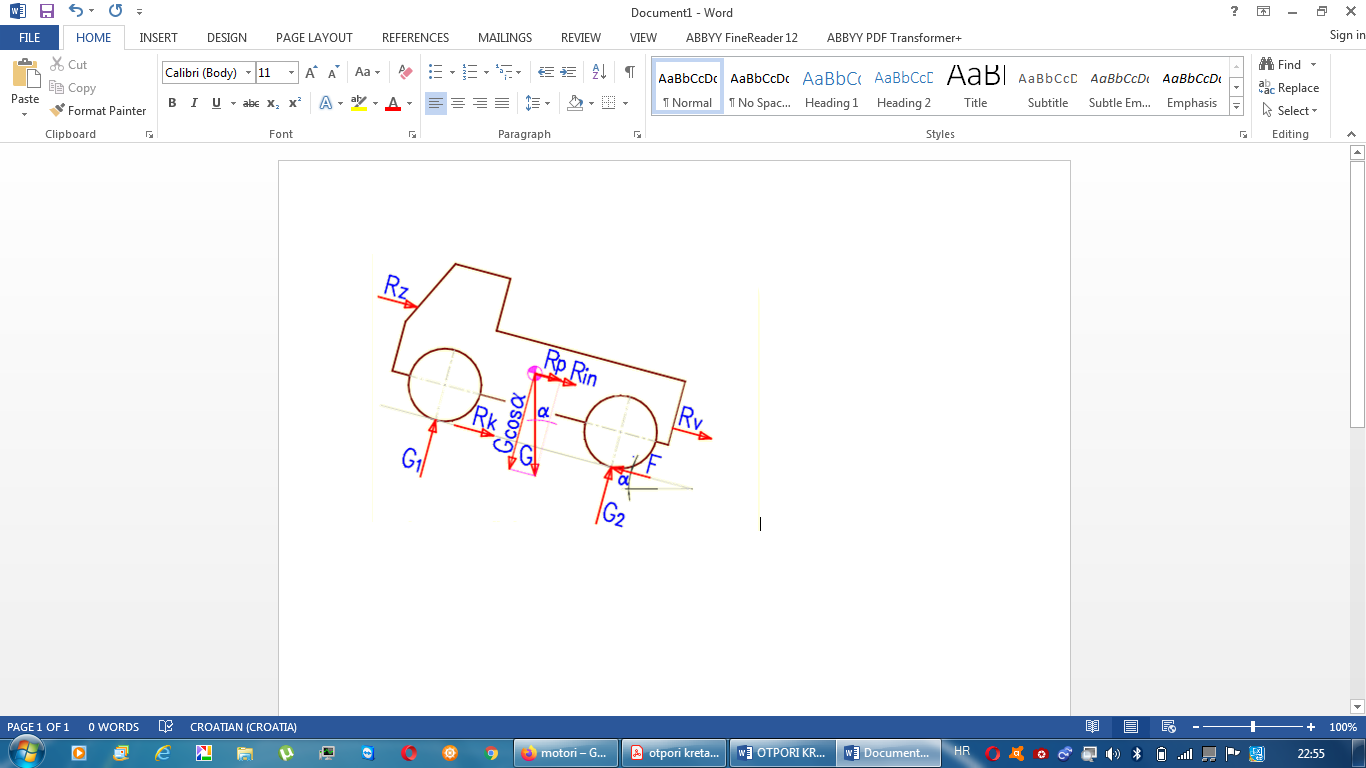 Rk - Otpor kotrljanja
Rz - Otpor zraka
Rp - Otpor penjanja
Rin - Otpor ubrzanja
Rv - Otpor vuče
Pogonska sila mora savladati ukupni
 otpor vožnje:
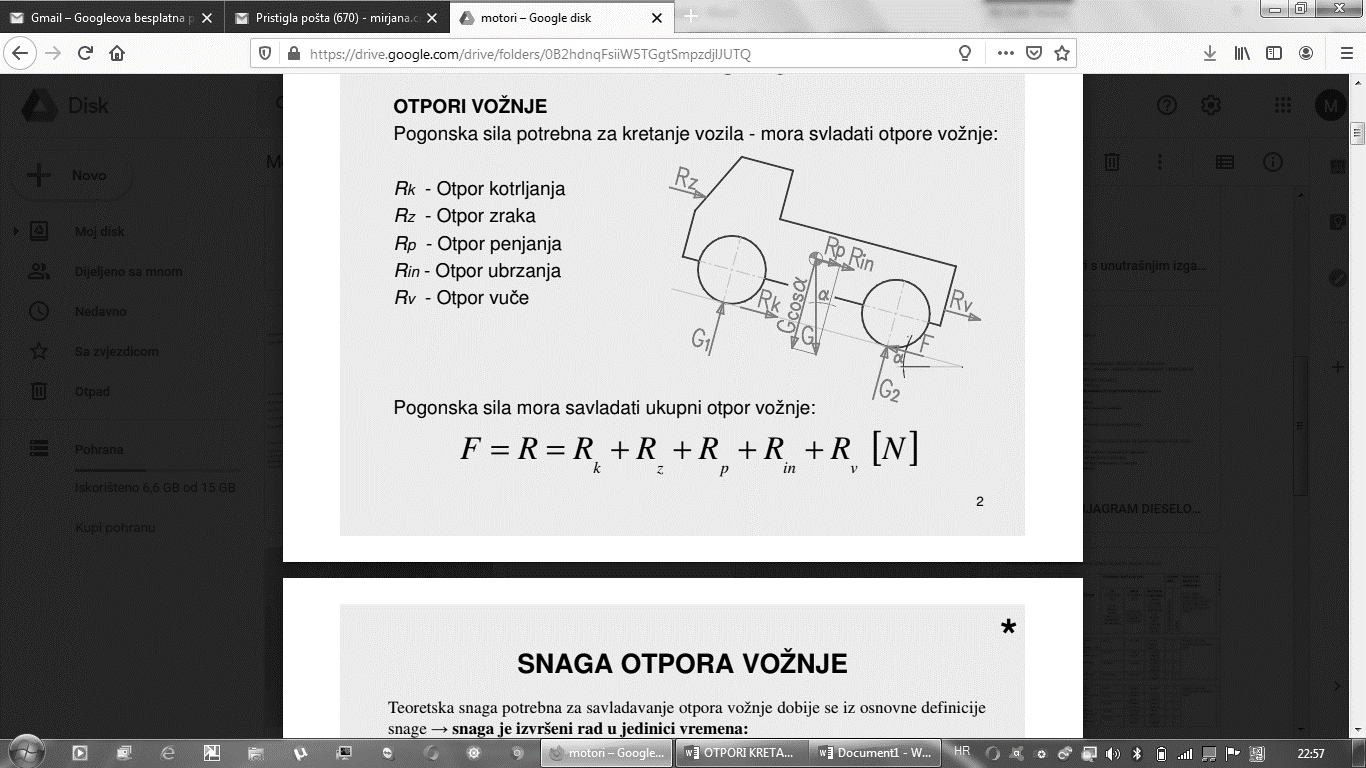 Koeficijent otpora kotrljanja ovisan je o:
- deformaciji kotača (gume);
-tlaku zraka u gumi,
-izvedbi i kvaliteti gume,
- izvedbi i stanju puta,
 - brzini vožnje,
- titranju kotača zbog neravnina puta.
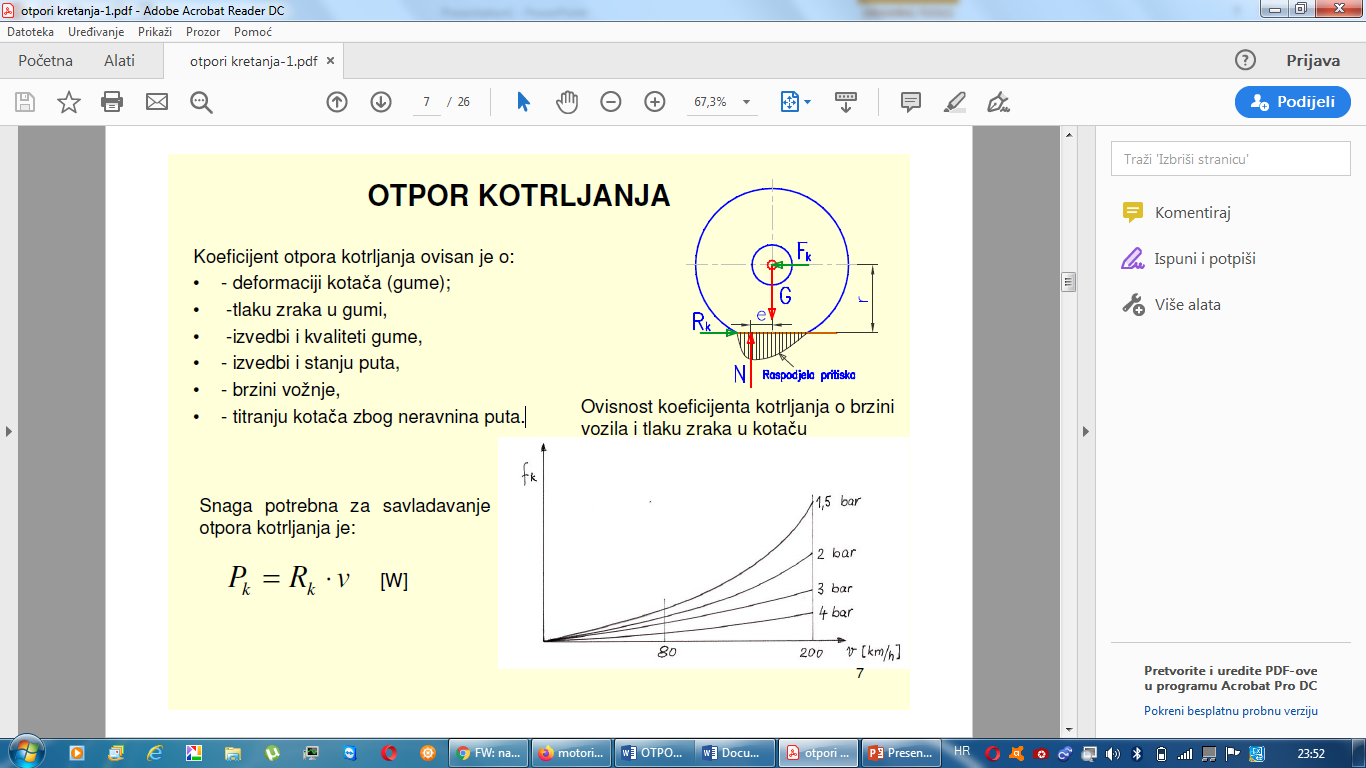 Otpor zraka izazvan je strujanjem na i
oko vozila
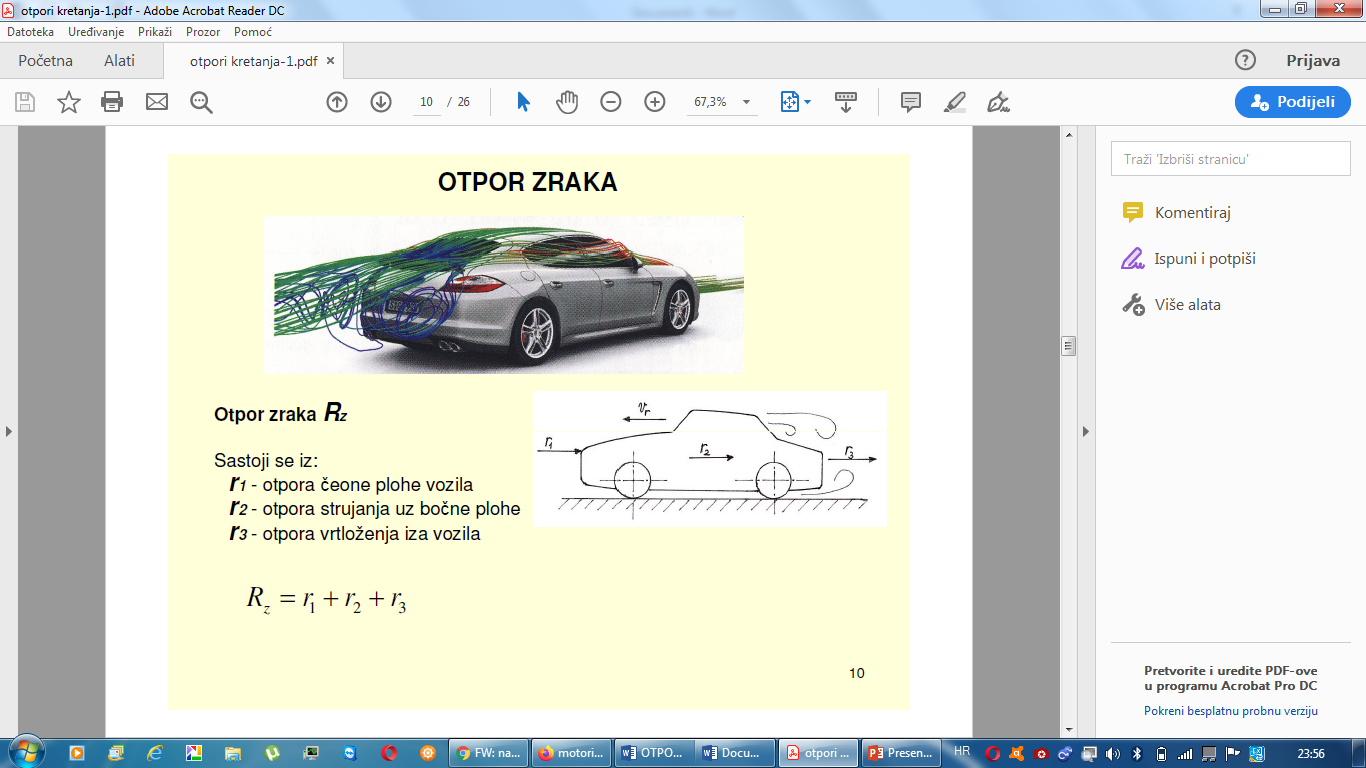 • Otpor penjanja treba savladati komponentu
sile teže u smjeru padine i iznosi:


• Predznak ovisi da li se radi o
penjanju (+)
ili spuštanju (-)
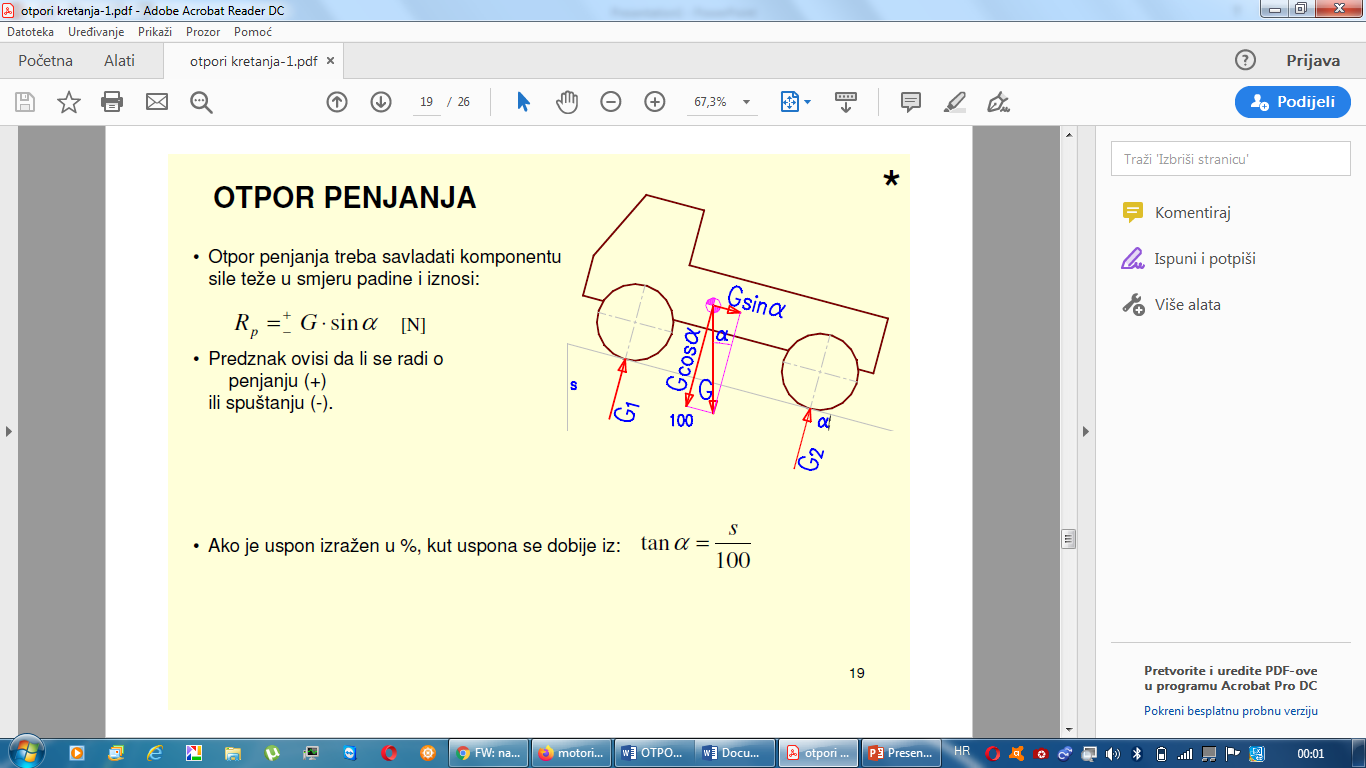 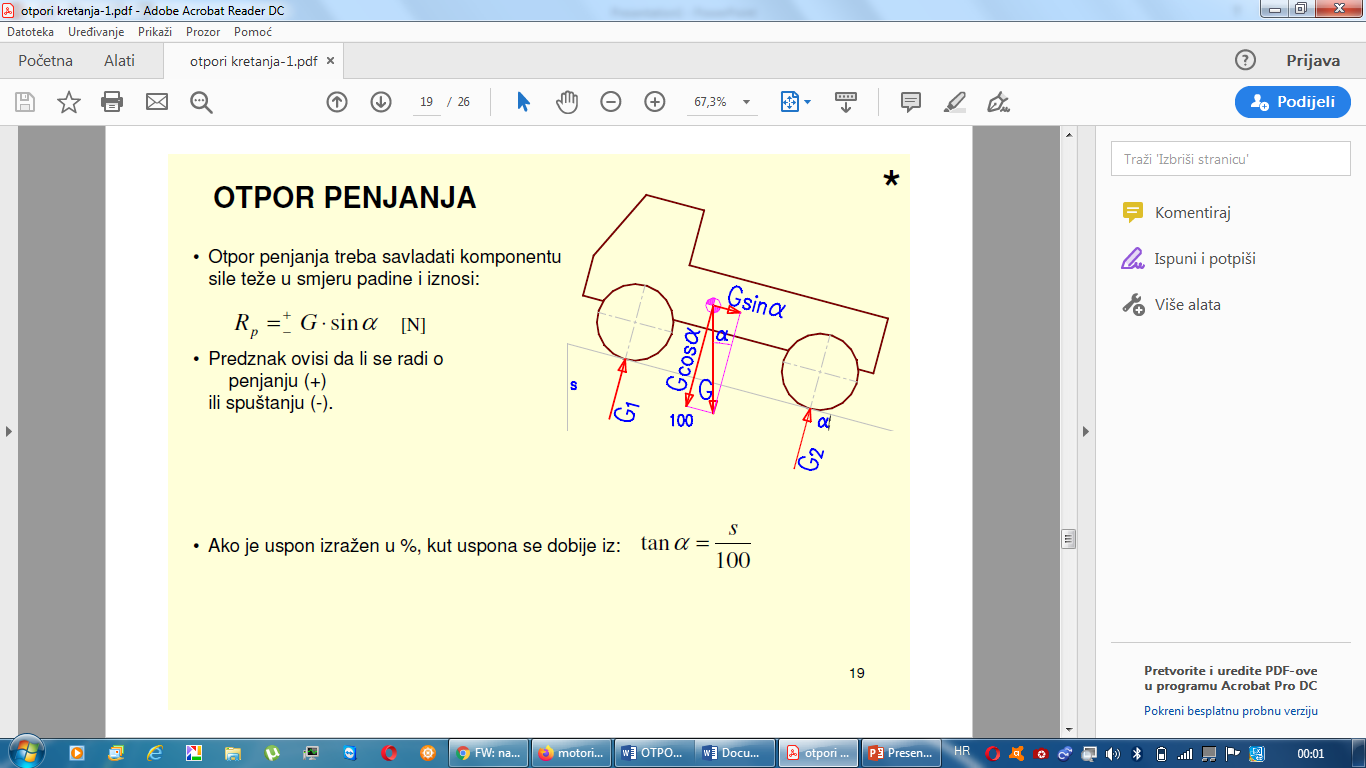 Pri ubrzanju ili usporenju vozila treba savladati sile inercije (tromosti) mase.
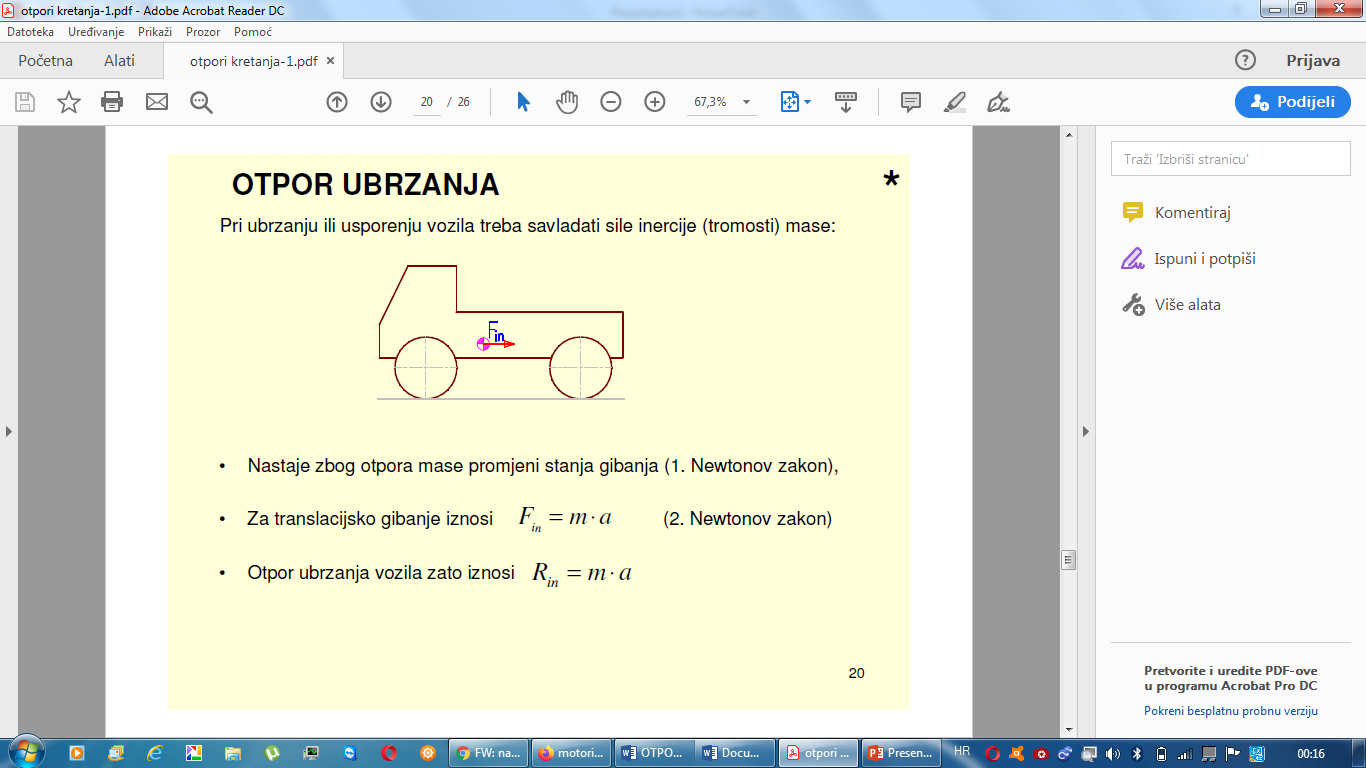 Mase koje rotiraju također se 
opiru promjeni rotacije svojim 
momentom tromosti (momentom inercije)
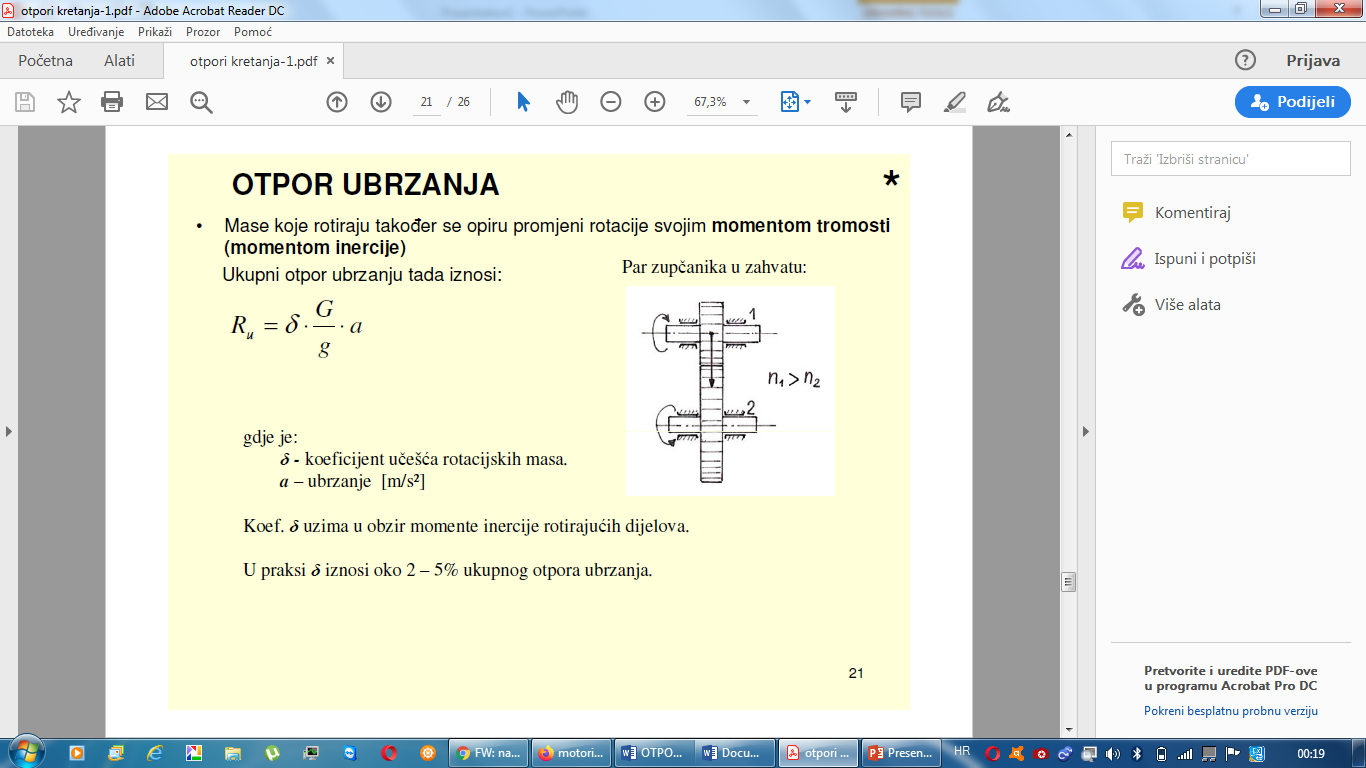 Otpor vuče Rv nastaje kada vozilo vuče priključno vozilo ili radni stroj.
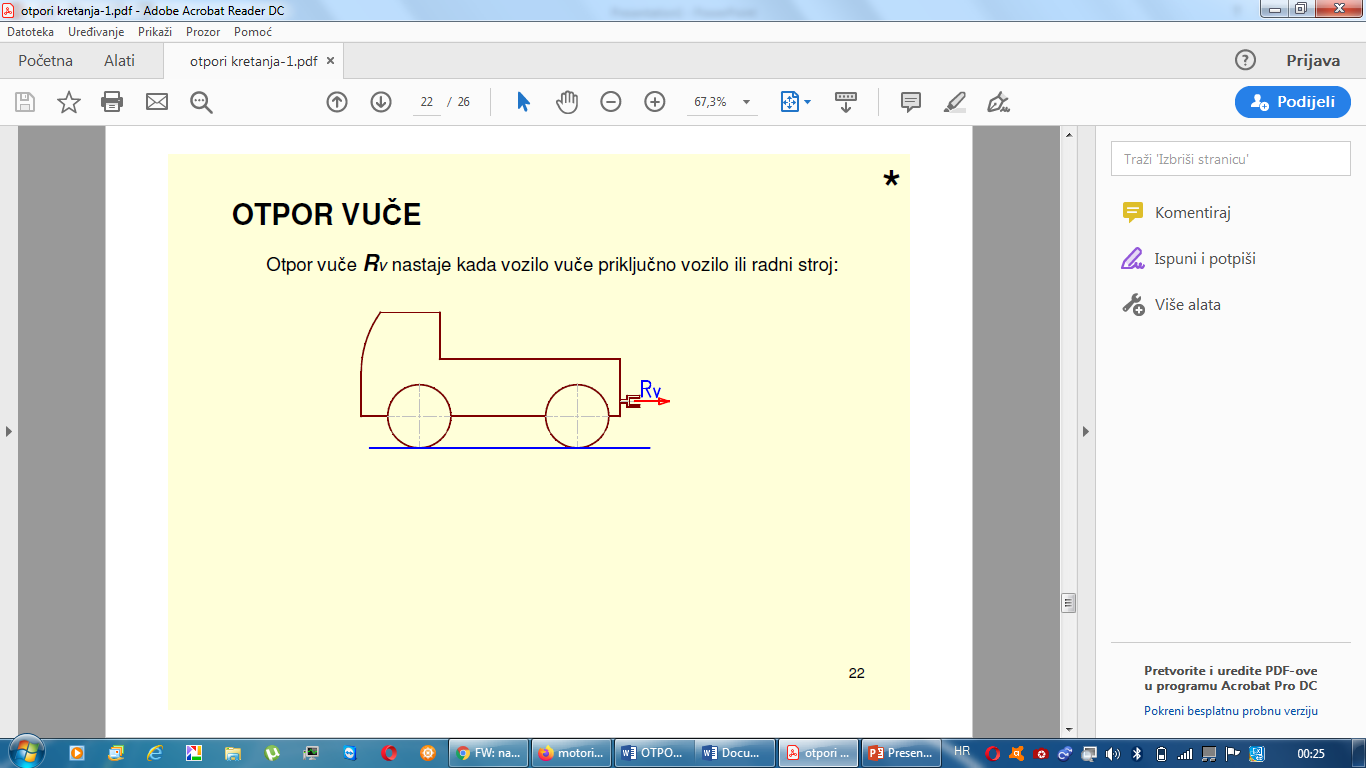 Literatura:

https://repozitorij.fpz.unizg.hr/islandora/object/fpz%3A938/datastream/PDF/view

https://autoportal.hr/tehnika/dinamika-voznje/dinamika-vozila-10-otpori-voznje-kako-nastaju-sto-ih-povecava/

https://www.scribd.com/document/412562097/Poglavlje-04-Otpori-Kretanja

http://ttl.masfak.ni.ac.rs/MMIV/III_Otpori_kretanju.pdf